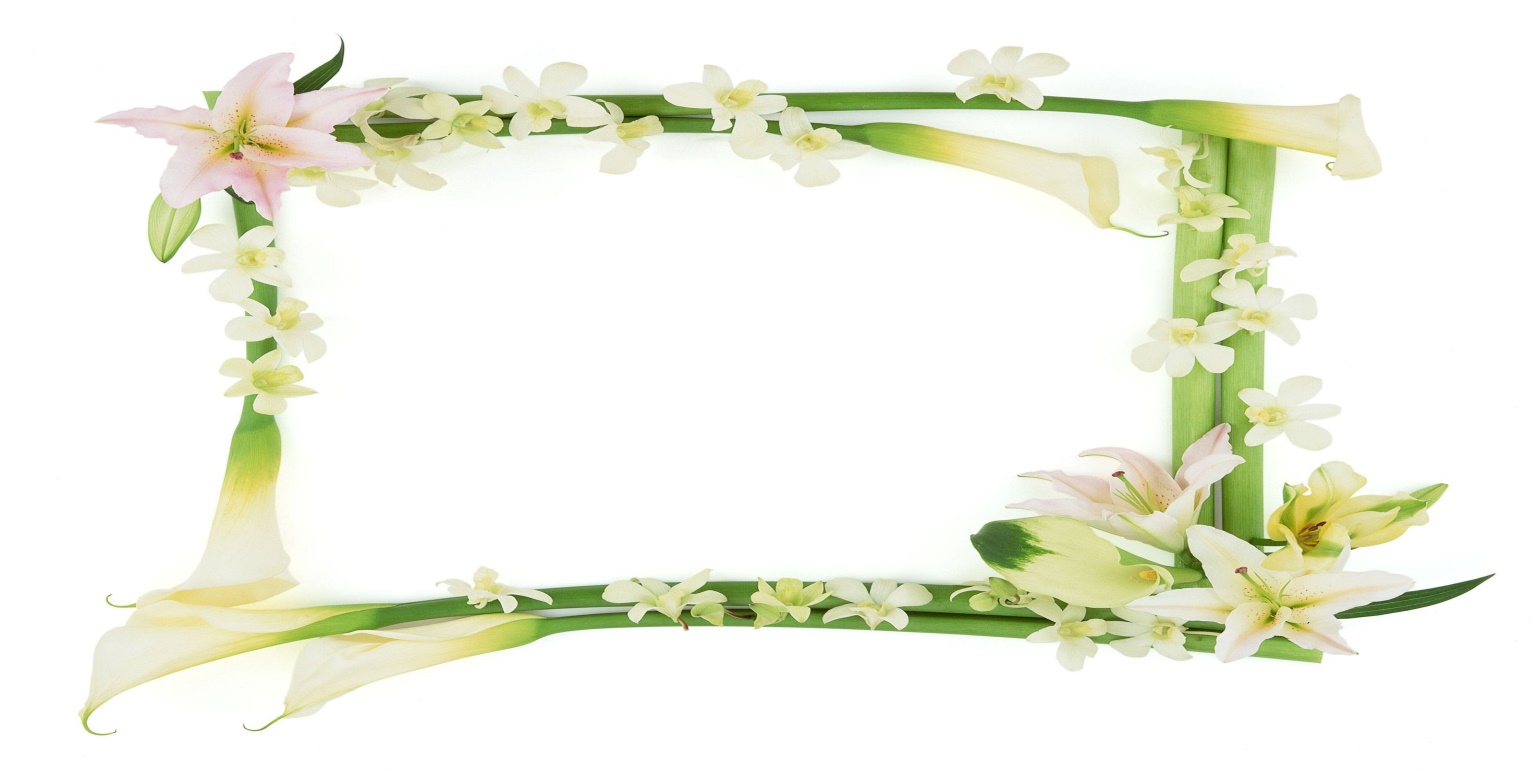 Trò chơi: Giải cứu dòng sông
GV: Nguyễn Thị Hồng Loan
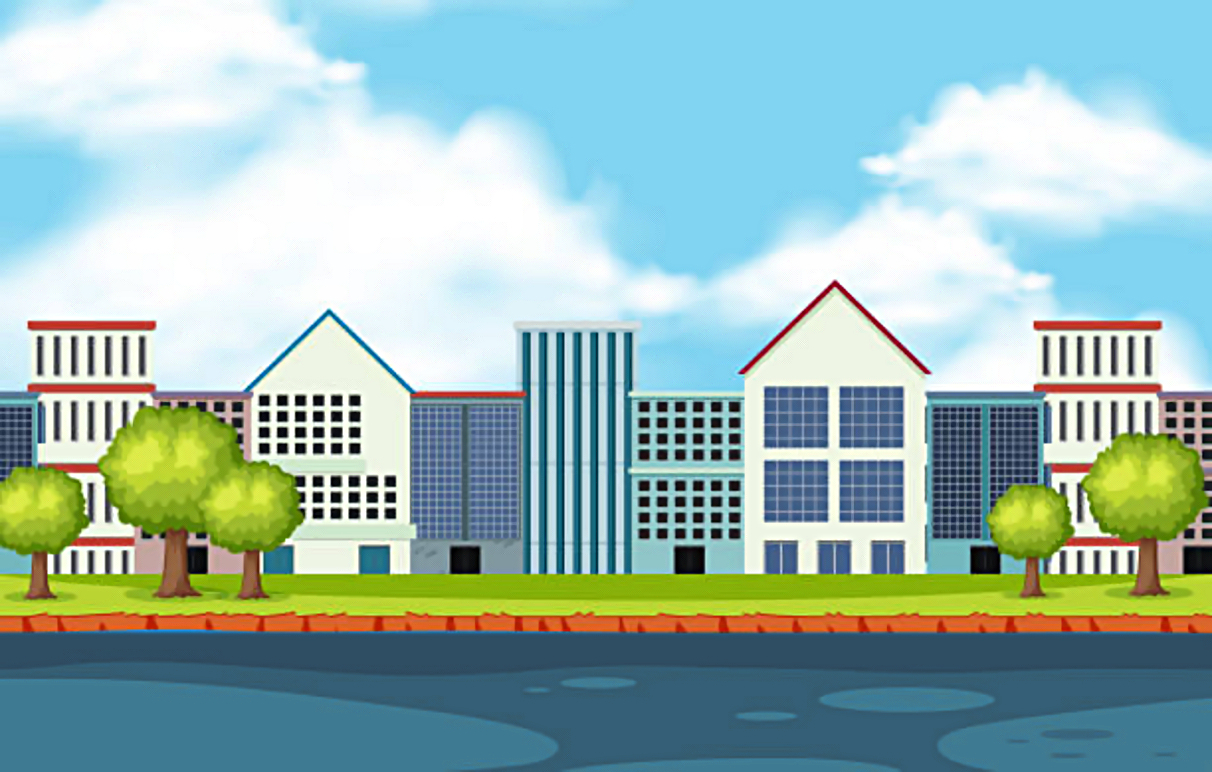 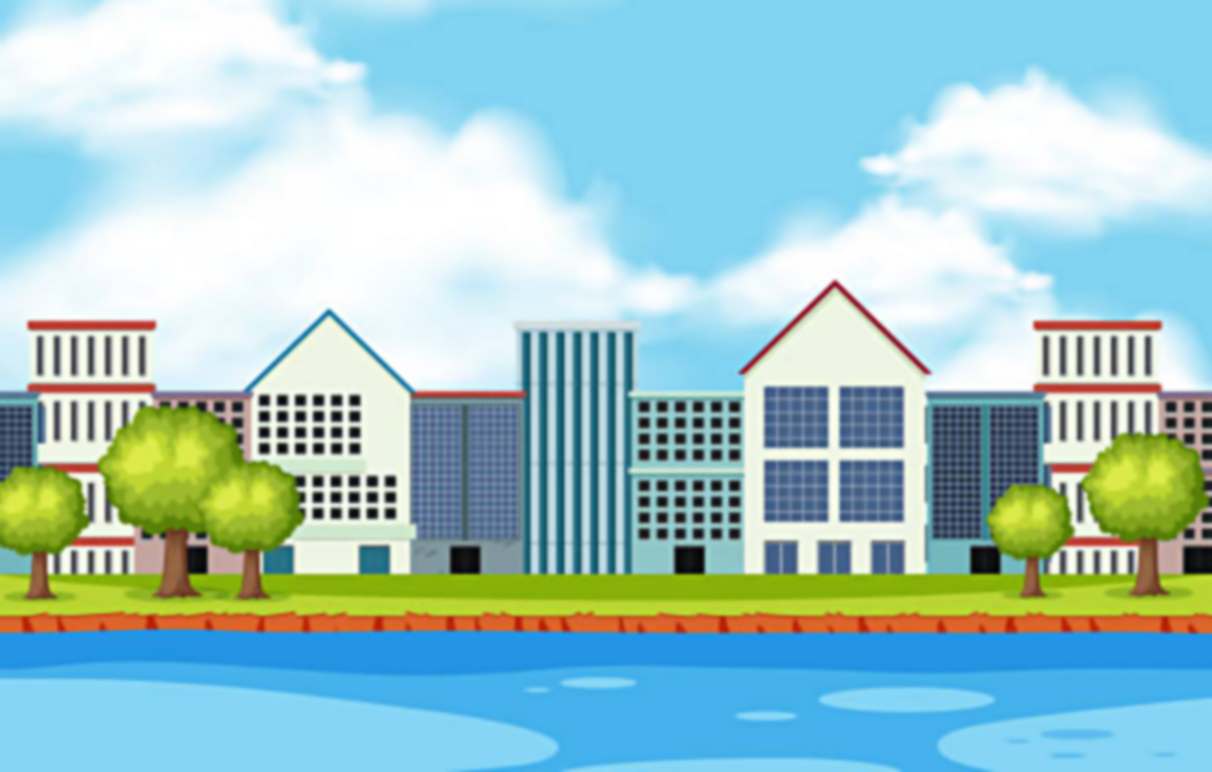 GIẢI CỨU DÒNG SÔNG
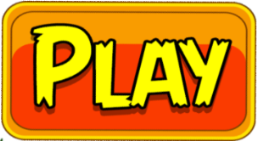 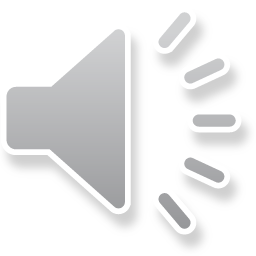 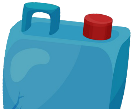 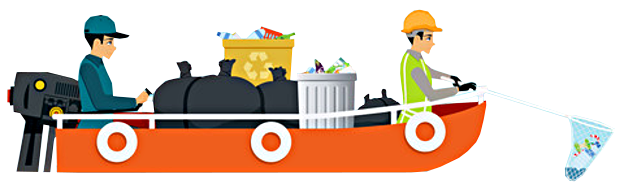 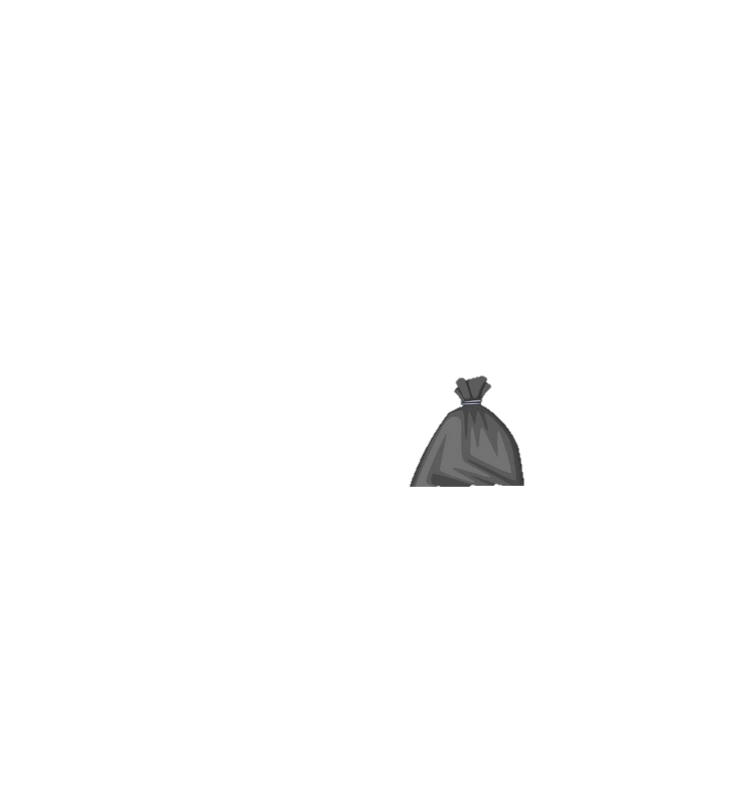 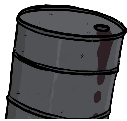 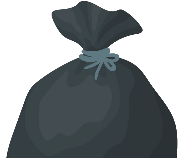 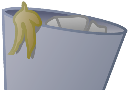 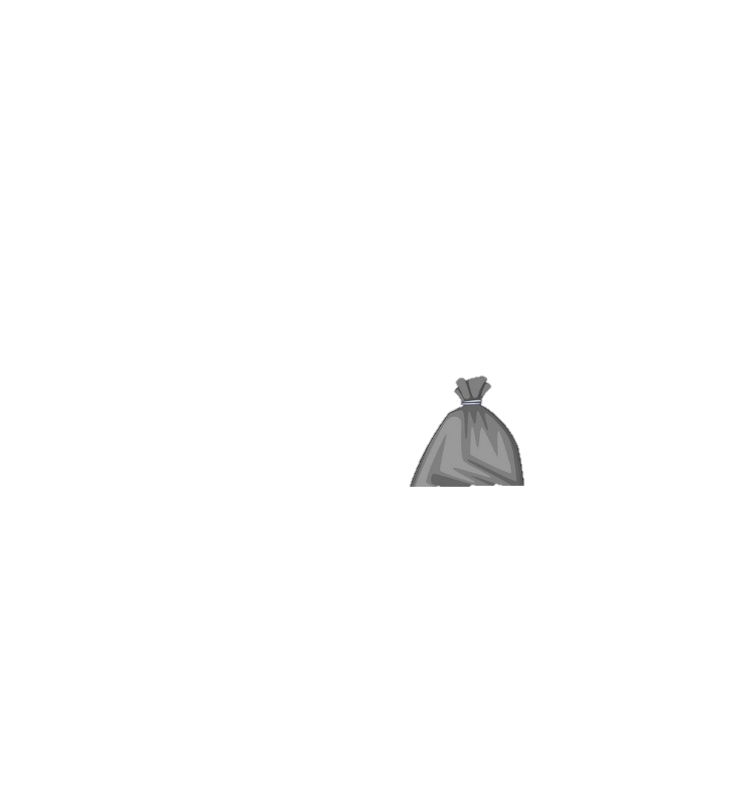 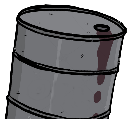 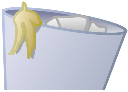 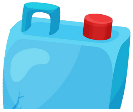 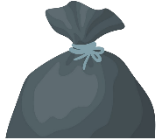 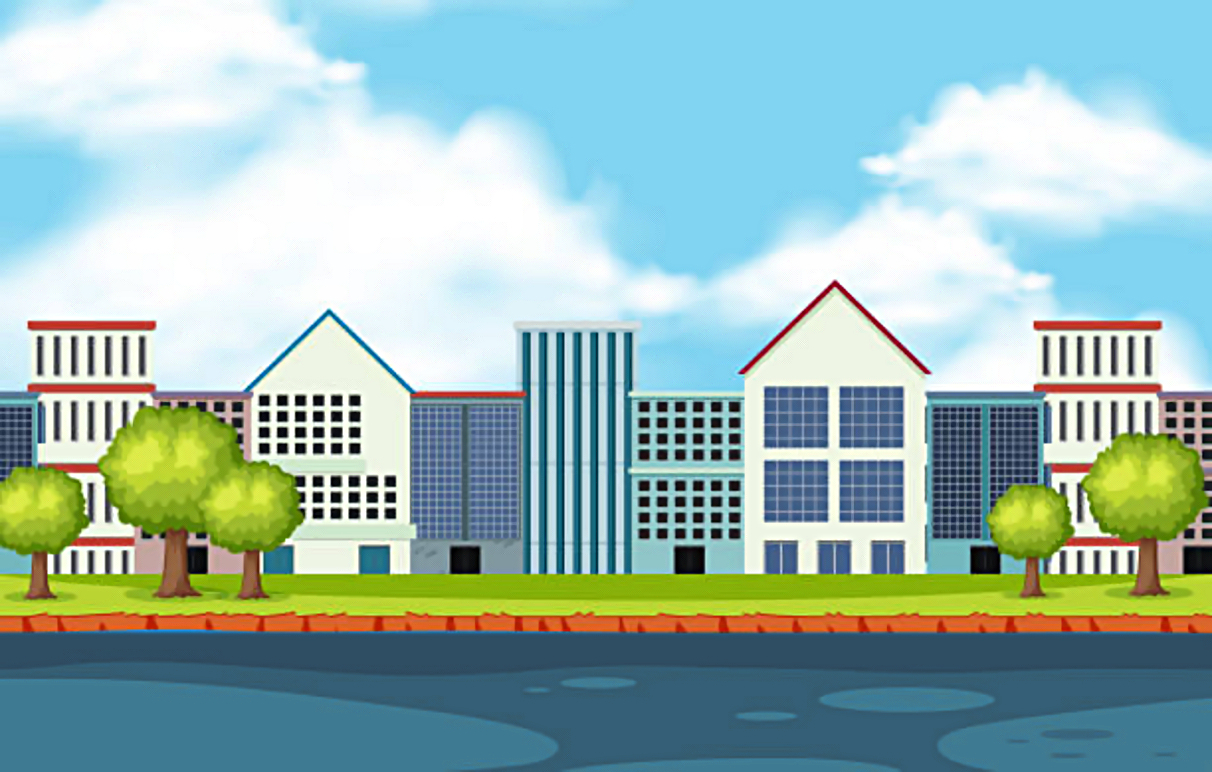 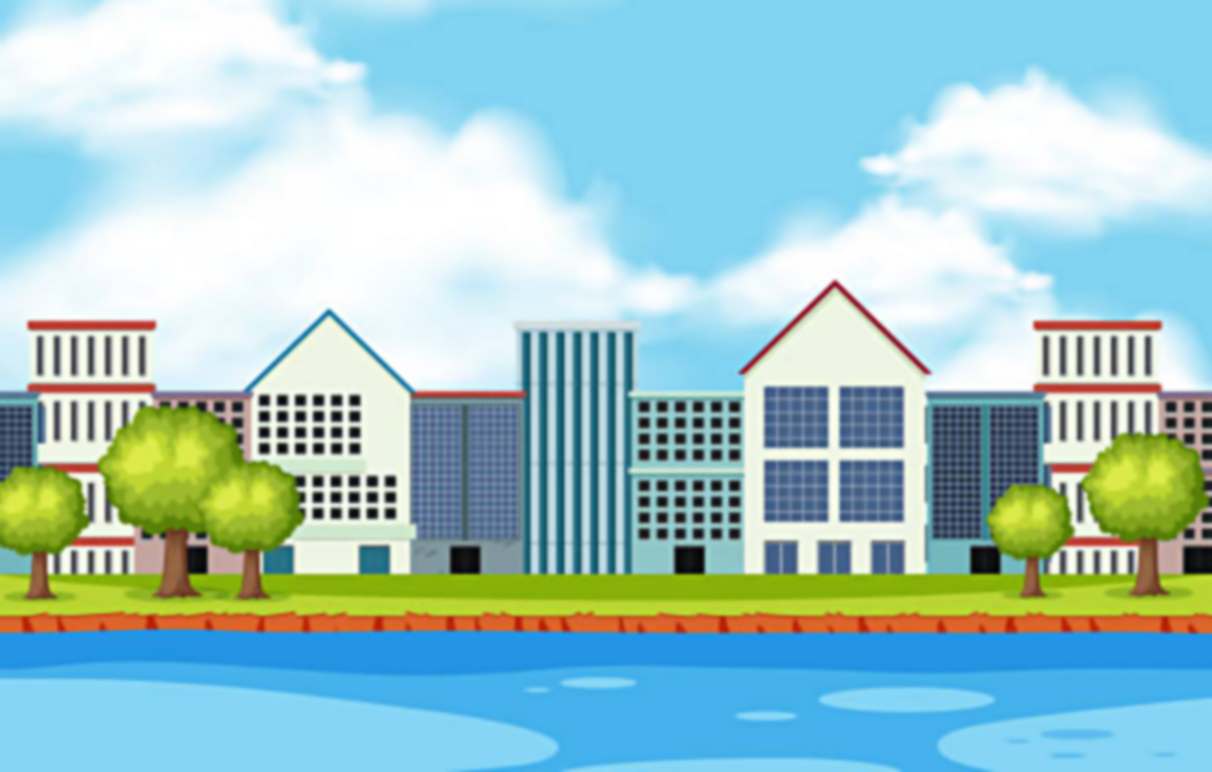 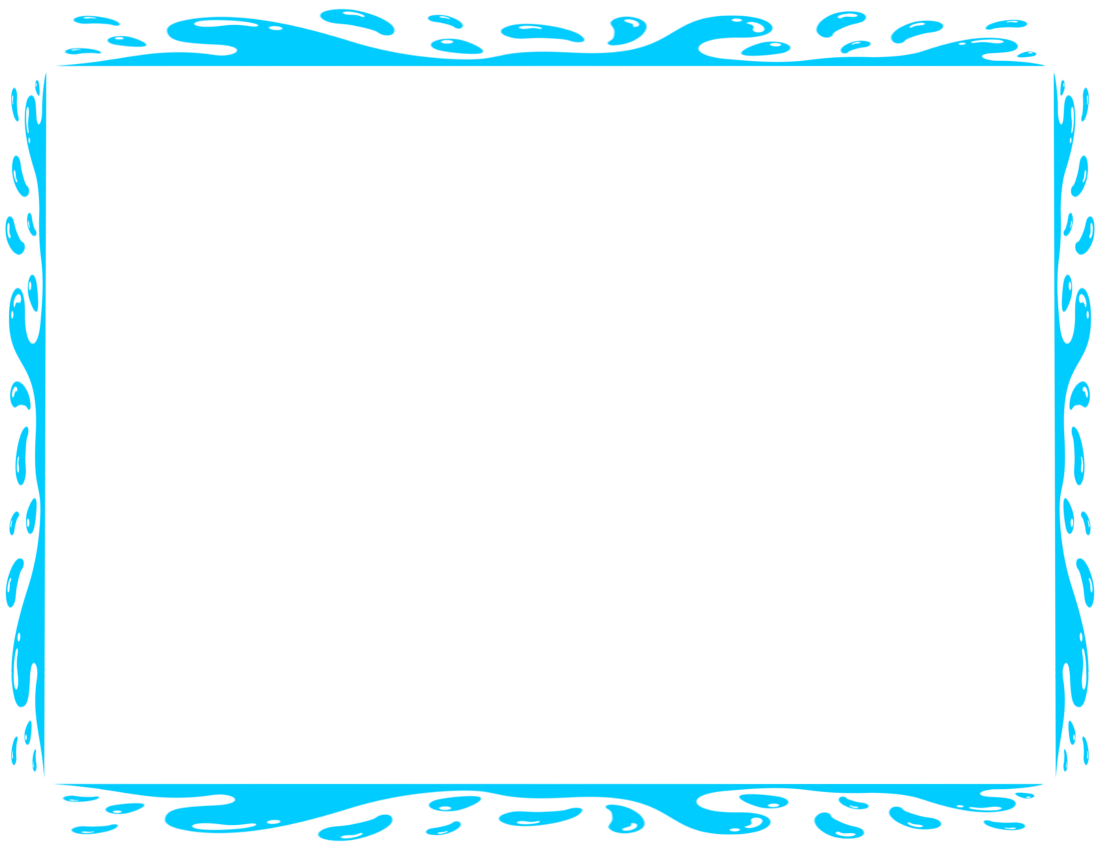 Dòng sông trong thành phố đang bị 
ô nhiễm nghiêm trọng bởi rác thải.
Các em hãy giúp các chú công nhân môi trường làm sạch dòng sông 
bằng cách trả lời đúng các câu hỏi.
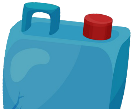 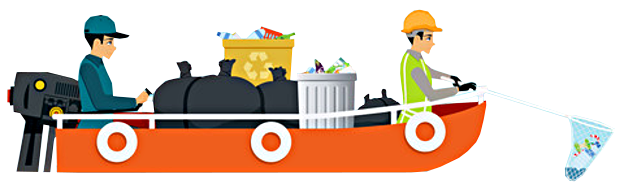 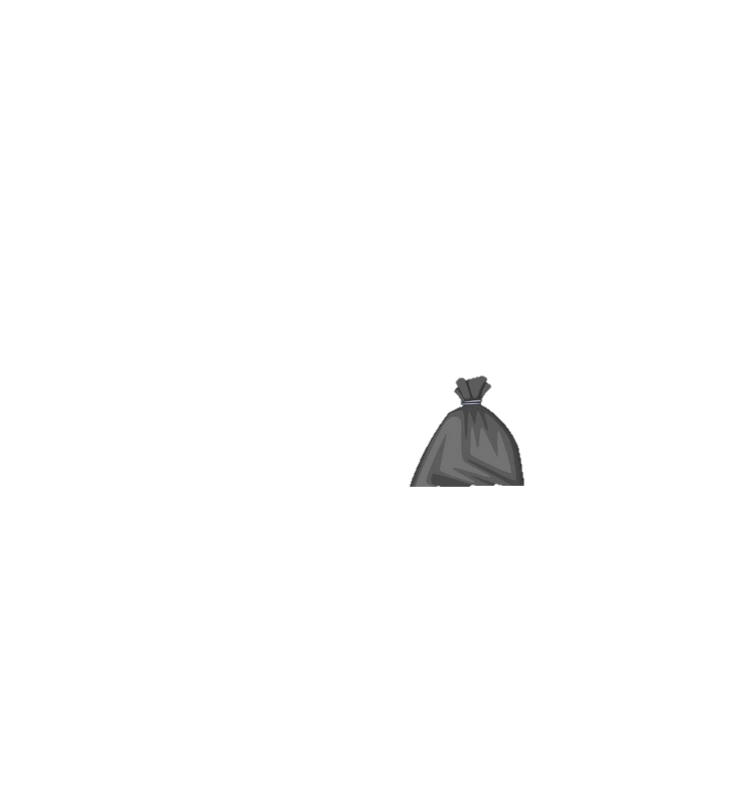 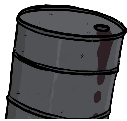 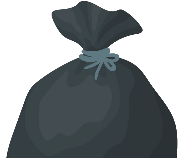 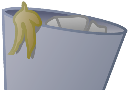 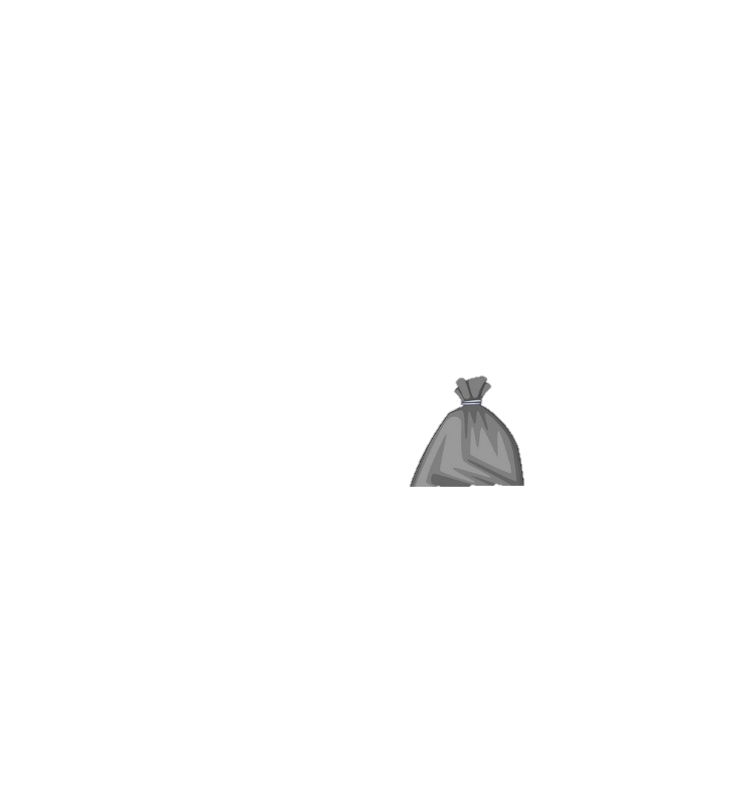 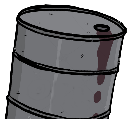 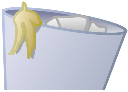 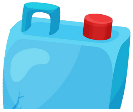 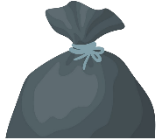 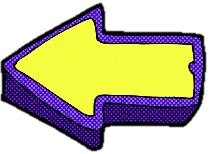 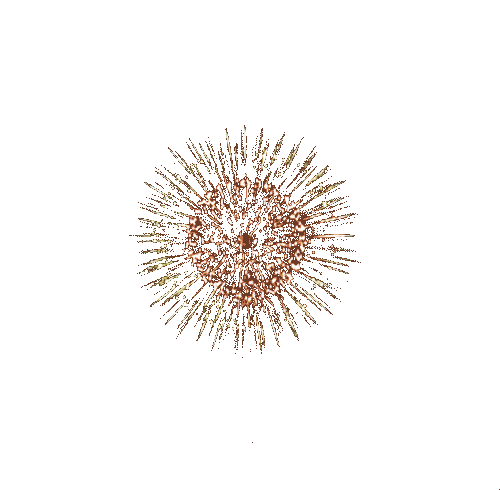 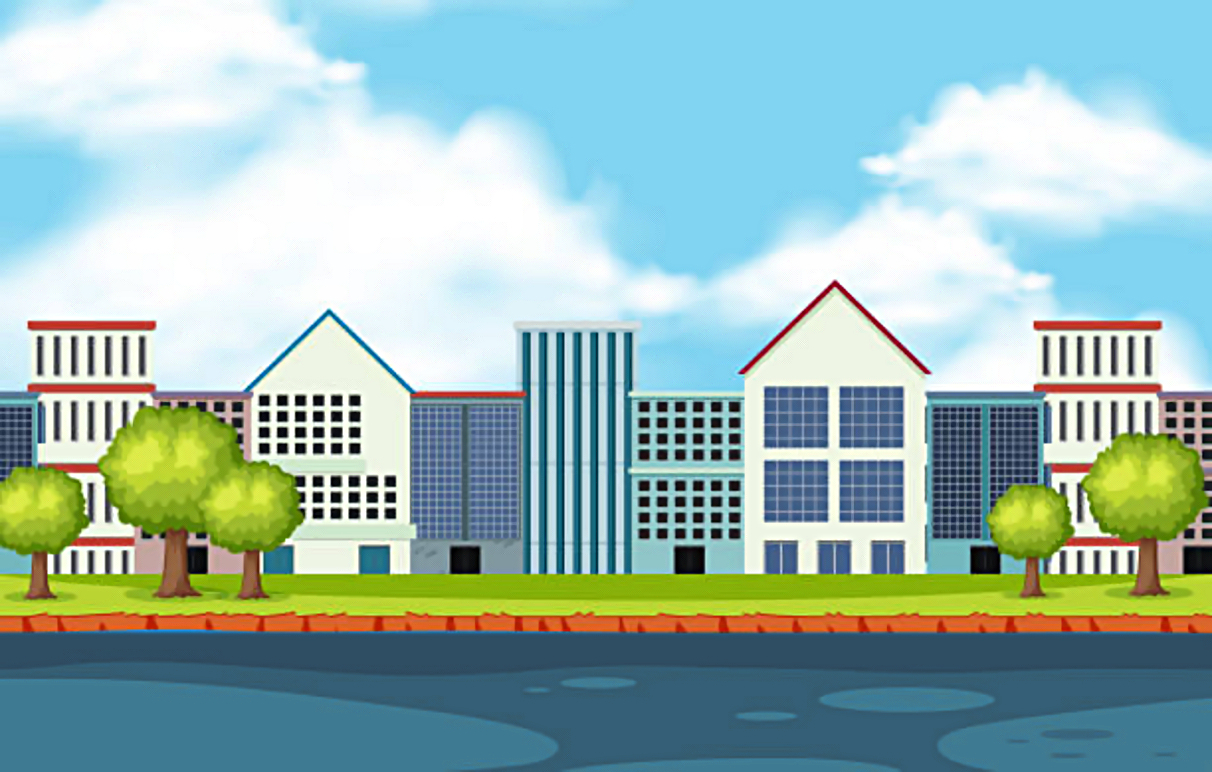 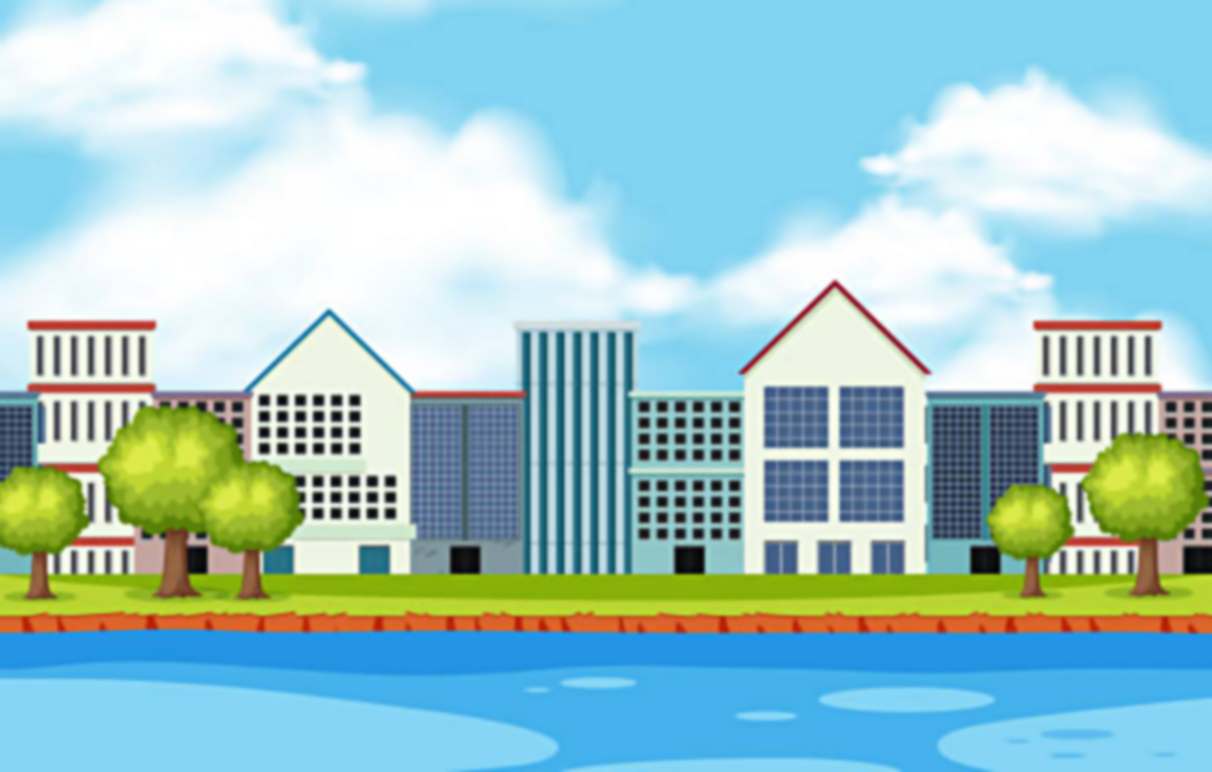 2
1
3
4
5
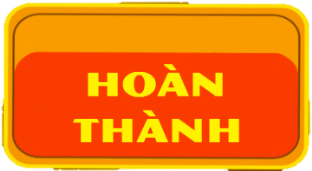 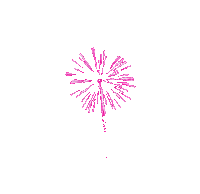 CHÚC MỪNG
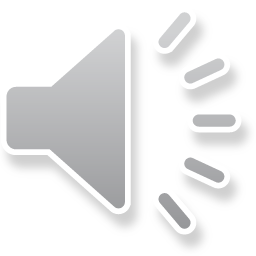 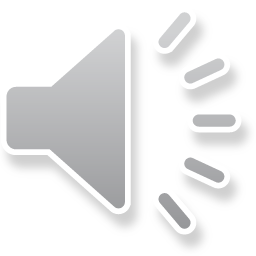 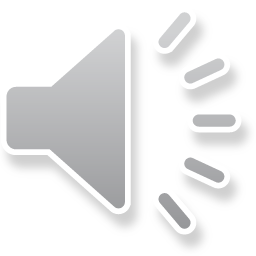 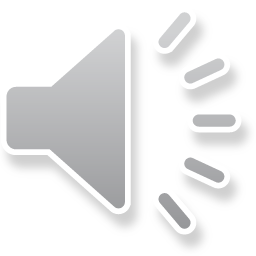 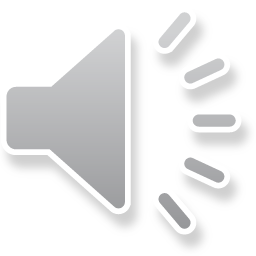 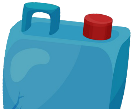 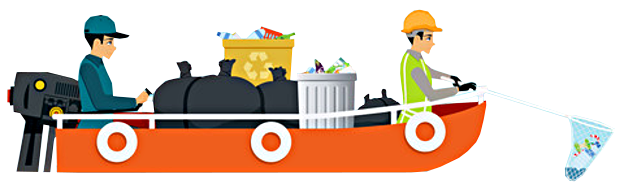 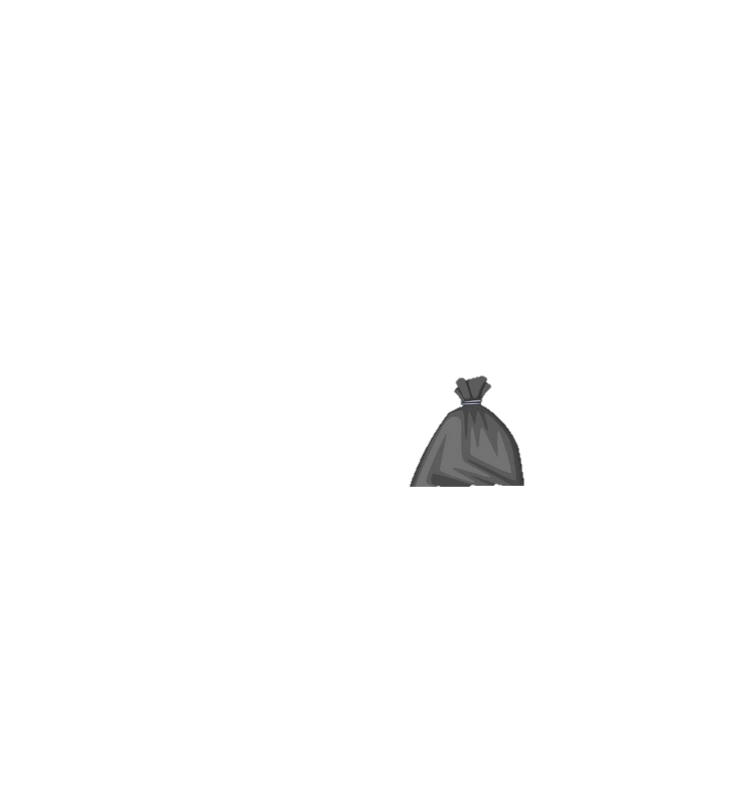 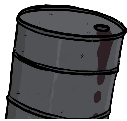 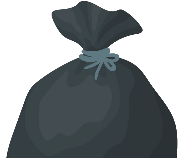 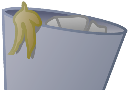 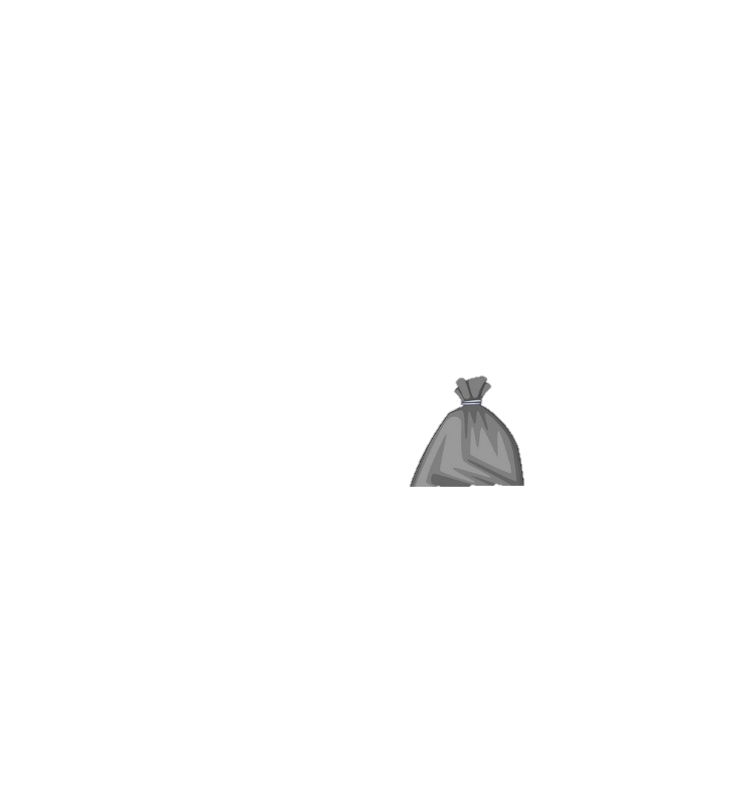 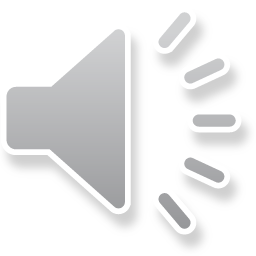 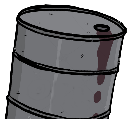 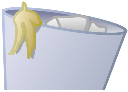 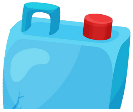 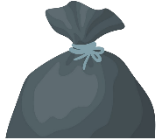 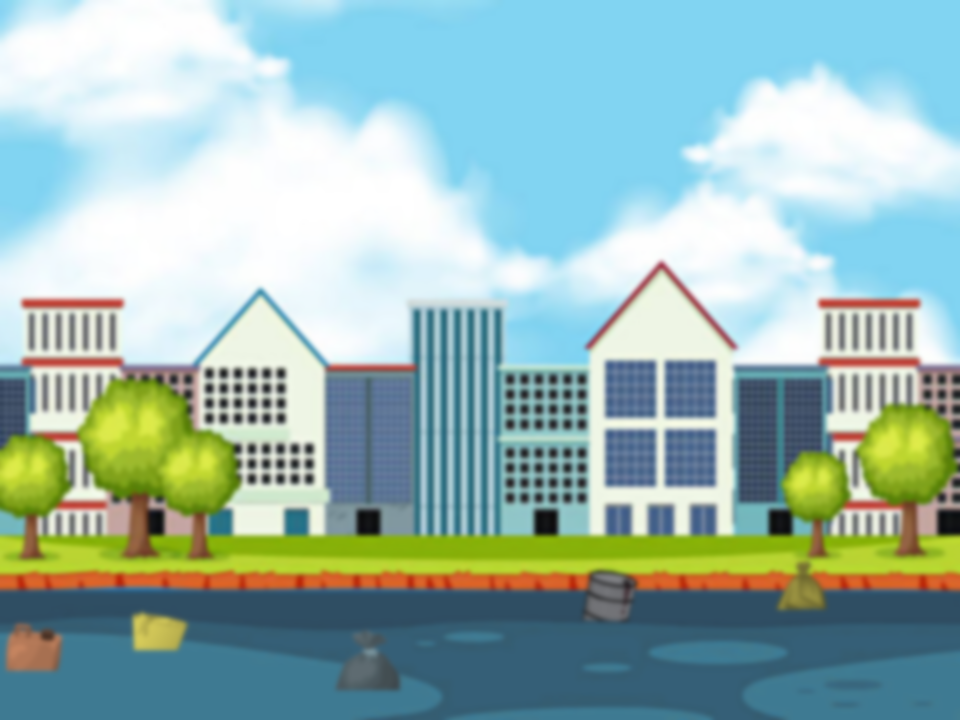 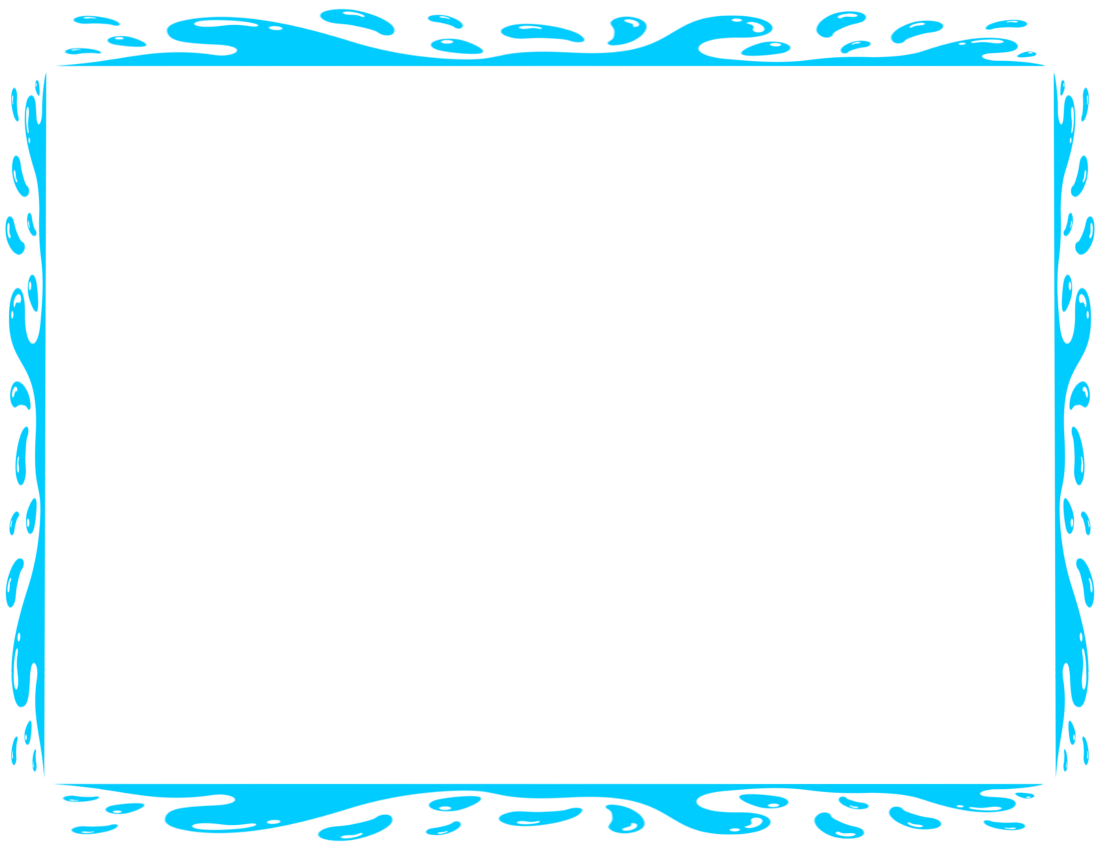 Trung ương Đảng quyết định mở đường Trường Sơn vào ngày, tháng, năm nào?
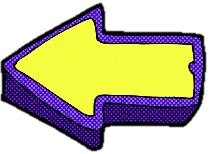 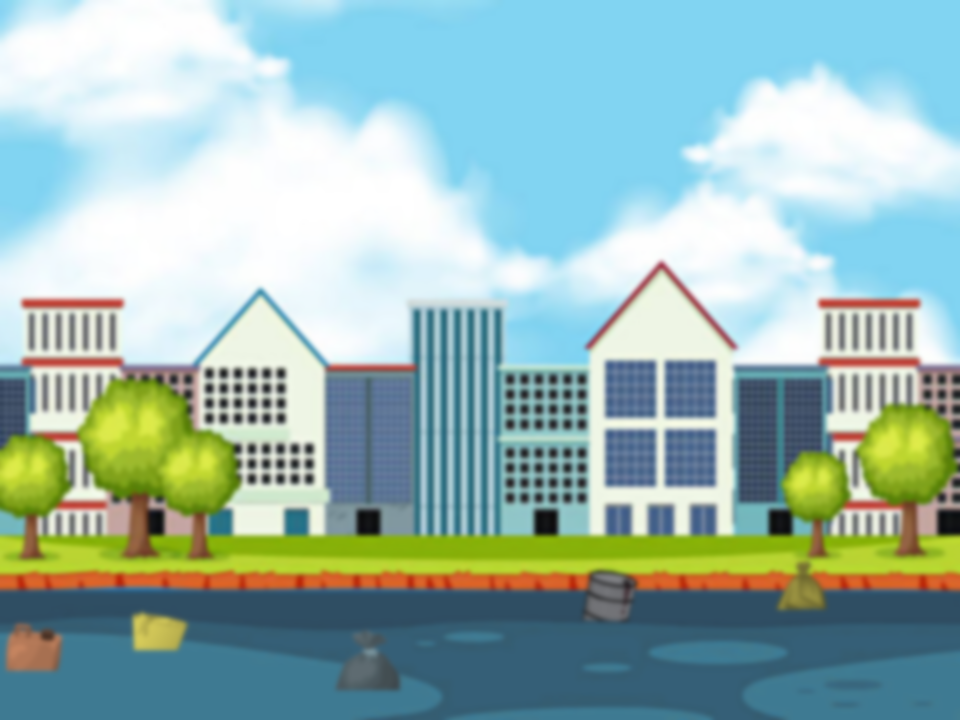 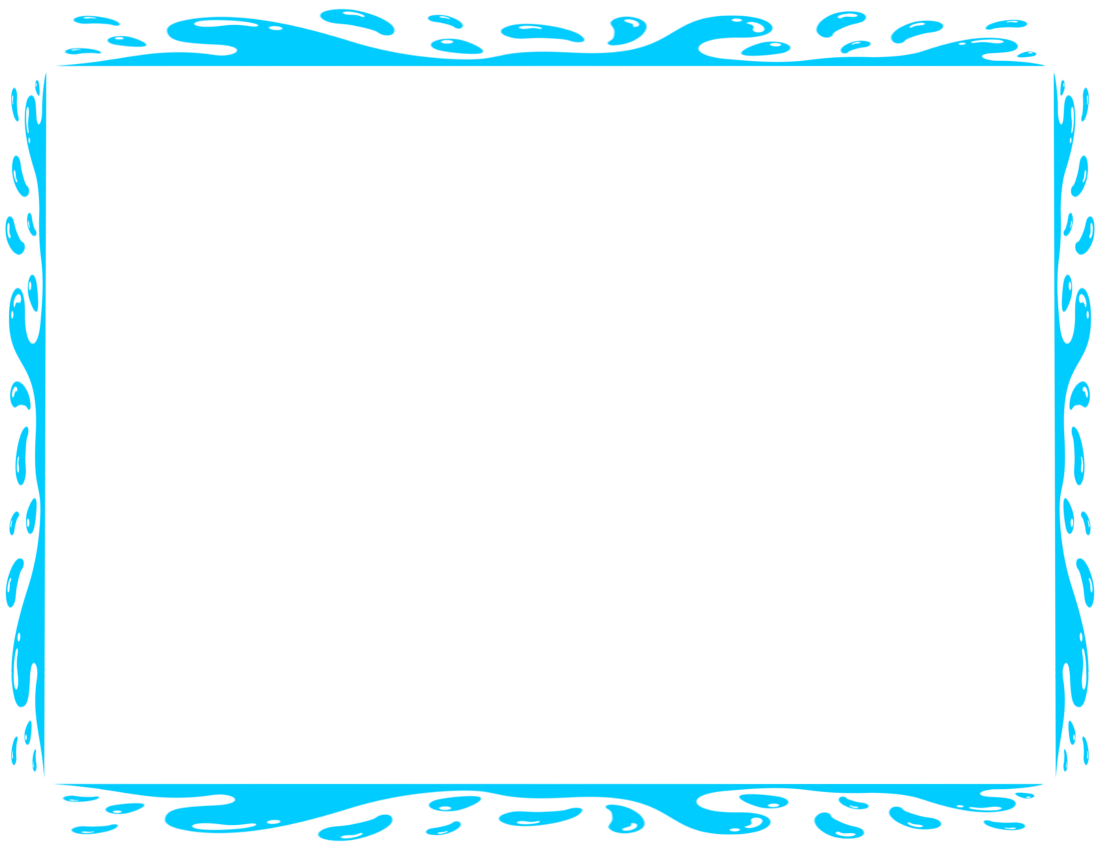 Tại sao nói ngày 25 - 4 - 1976 là ngày vui nhất của nhân dân ta?
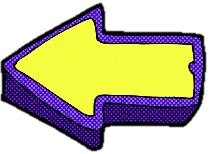 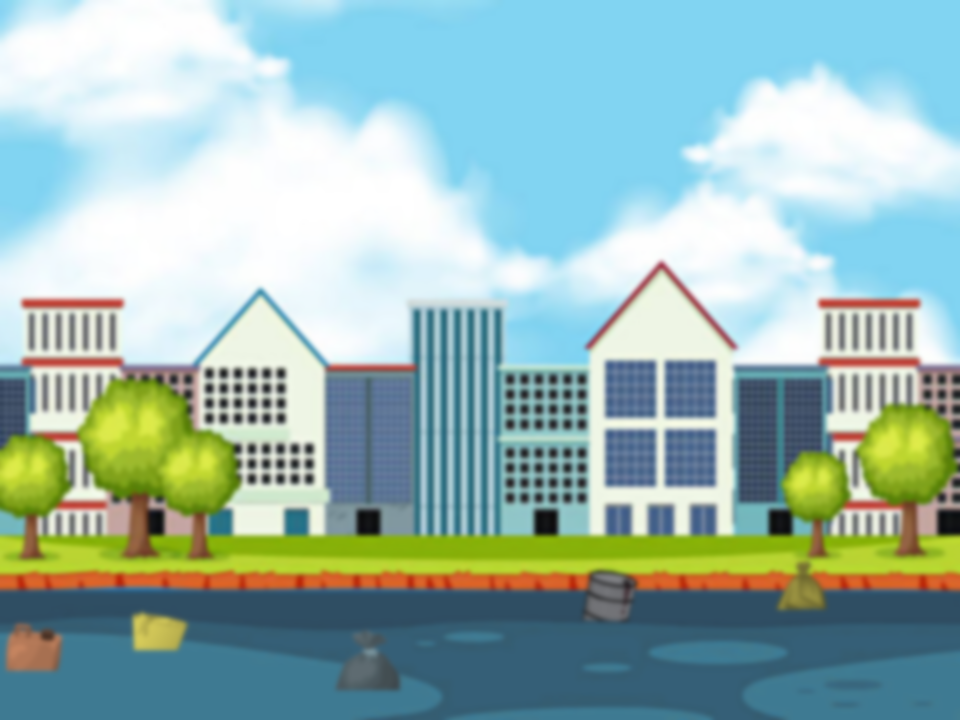 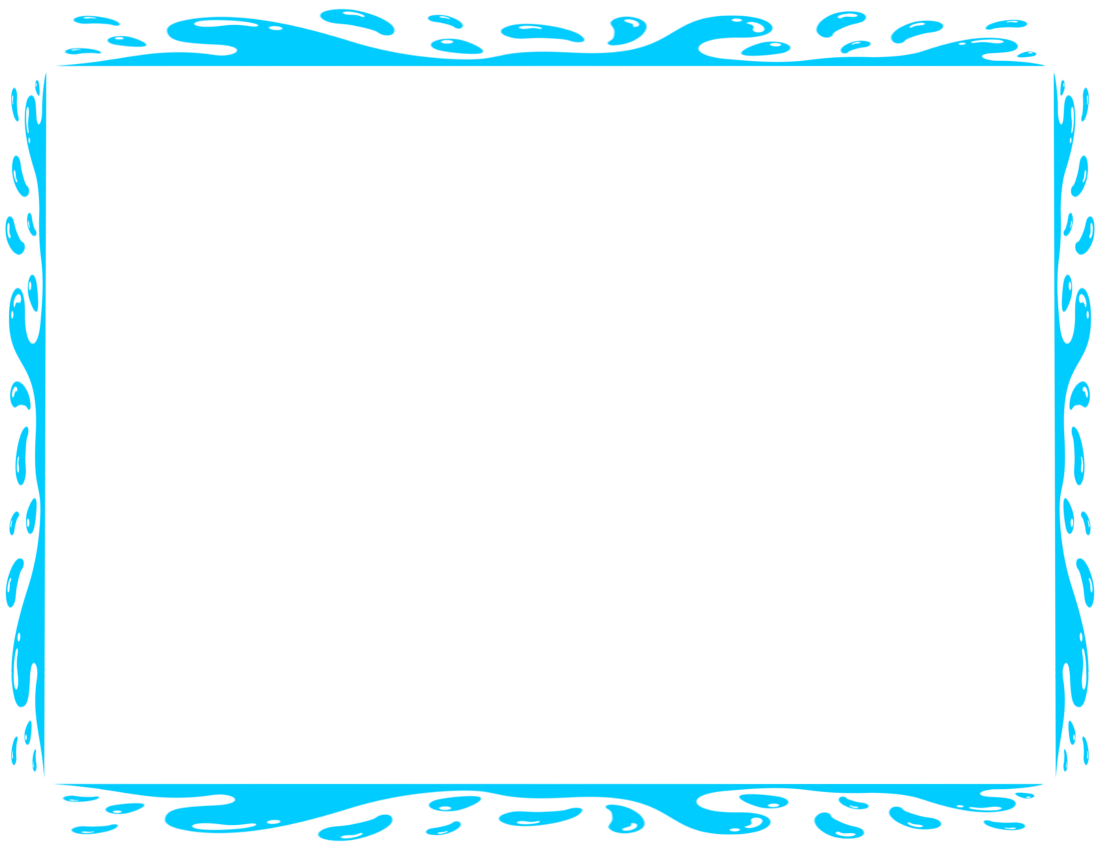 Hiệp định Pa-ri được kí kết vào thời gian nào?
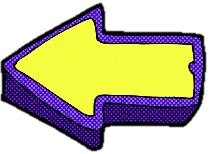 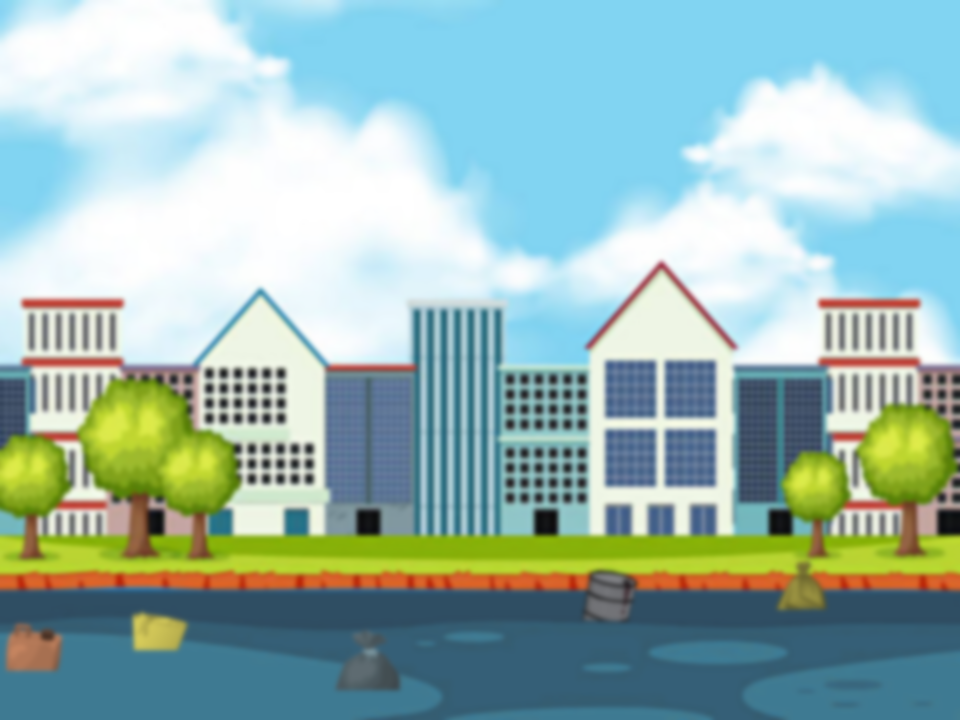 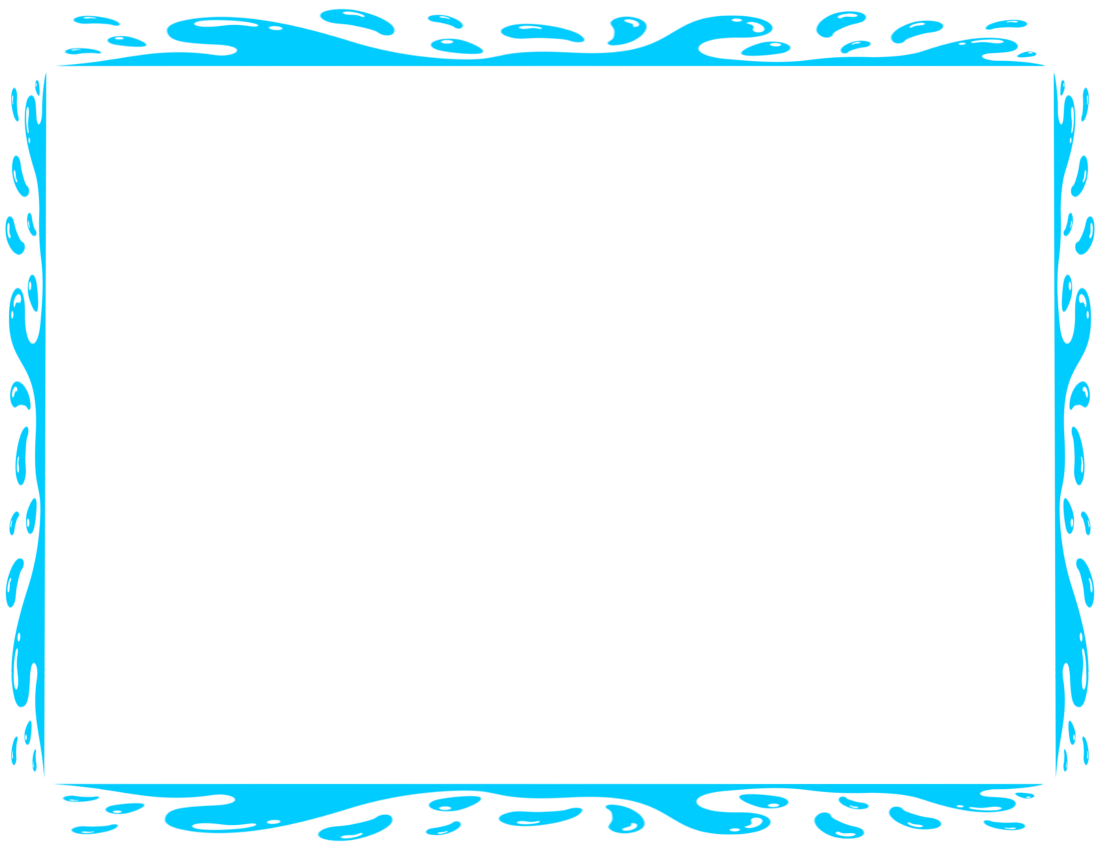 Nhà máy thủy điện Hòa Bình được cán bộ và công nhân hai nước nào xây dựng?
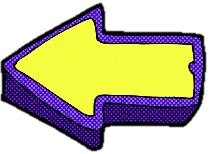 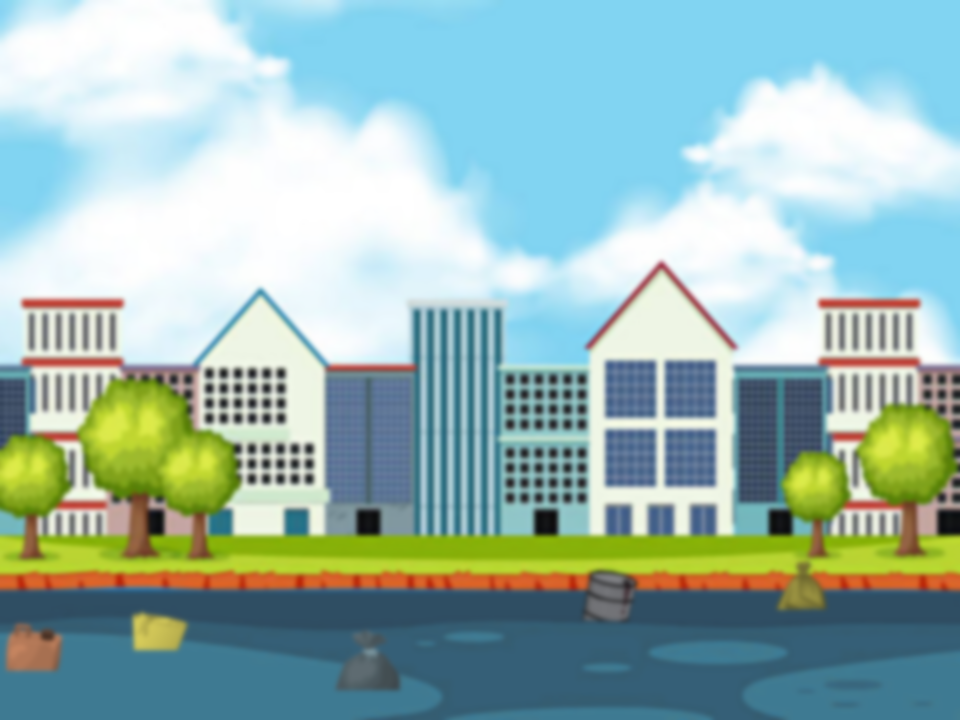 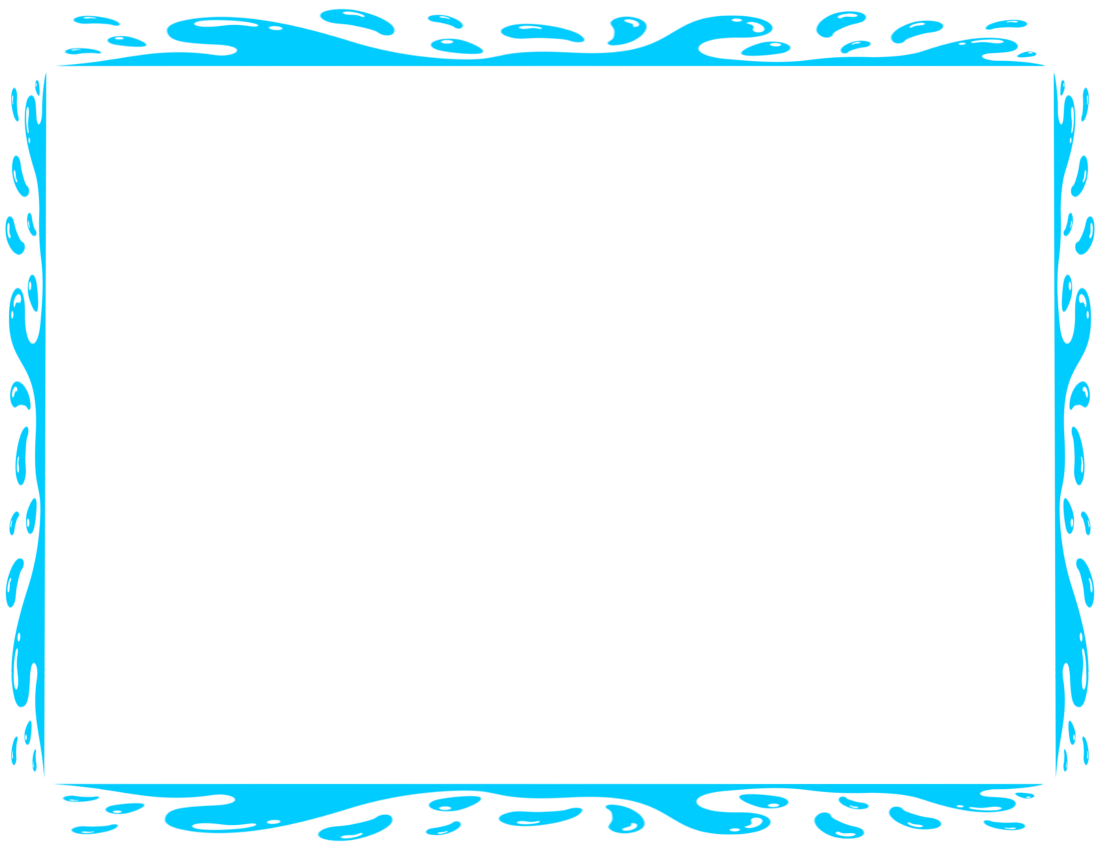 Đường Trường Sơn còn có tên gọi khác là gì?
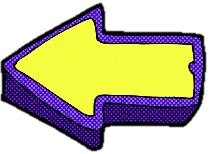 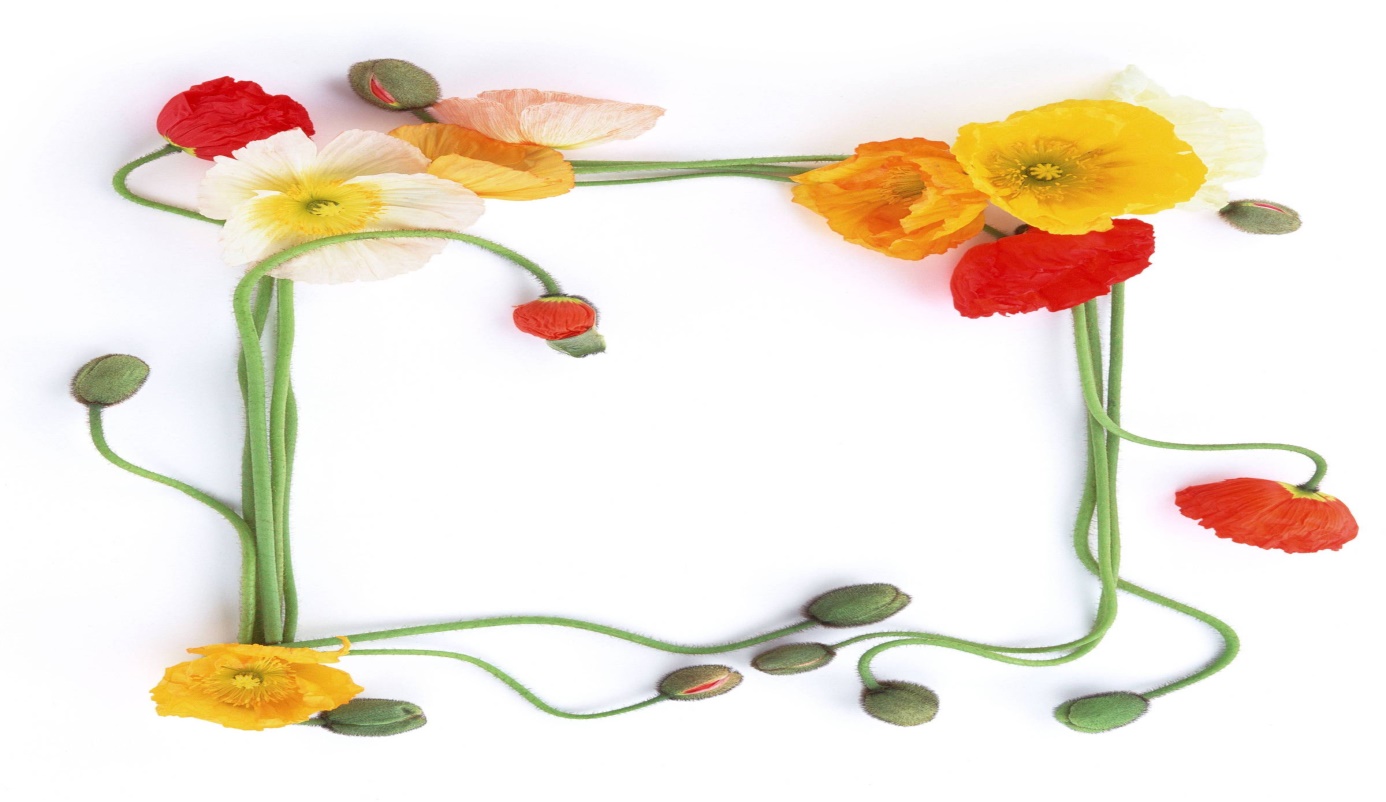 Chân thành cảm ơn quý thầy, cô cùng các em
Chào tạm biệt!